2024届高三第一次学业质量评价(T8 联考) 语文试题答案详解及说明
答案及解析为官方公布内容，说明是对题目和官方答案的补充修订，含文言文及诗歌重新注解和全译，附学生作文两篇。
1.下列对原文相关内容的理解和分析，不正确的一项是(3分)
A. 作者在第①段谈及文化价值是科技伦理的内核，这里所说的“文化价值”,与前文的“科学文化”一词含义不同。
（原文：科技伦理是科学文化的重要组成部分，……文化价值是科技伦理的内核……。“科技文化”包含科技伦理，“文化价值”是科技伦理的核心，可见二者含义不同）。
B. 对于如今的科技人员来说，“克己复礼”指依照科技伦理的要求与规范，在工作中约束自我的行为，尤其要做到“慎独”。
C. 面对科技危机，既要被动防御，又要主动出击，二者都能帮助应对危机，但其意义不如人类自身应对危机能力的提升。
D. 科技创新是拼出来、干出来、闯出来的，为了追求创新，作者推崇“亦余心之所善兮，虽九死其犹未悔”的牺牲精神。
【解析】D项，曲解文意，“亦余心之所善兮，虽 九死其犹未悔”是作者在文中对于创新决心和豪情的表达，并非指牺牲精神。
    原文第七段：……培养科技人员“亦余心之所善兮，虽九死其犹未悔”的创新决心和豪情，……。
2.根据原文内容，下列说法不正确的一项是(3分)
A. 文章第②段与第③段所聚焦的对象不同。第②段所谓“仁爱”,主要探讨的是人与人的关系；而第③段“天人合一”谈论的是人与自然的关系。
B. 若要赞成文中“常怀远虑，居安思危”的主张，便应承认：科技发展是时间跨度较长的活动，而它至今仍未曾给人类社会带来严重的危机或灾难。
C. 对于科技事业，作者既强调要“自强不息”,掌握发展的主动权，又强调要致力于创建“大同社会”,可见文章兼顾了家国情怀与世界视野。
D. 由第⑥段可知，创新不是对其他国家先进产品的盲目模仿追随，而是人无我有、引领前沿的突破与独创，因此“自主”是科技创新的应有之义。

【解析】B项，偷换概念，“居安思危”的前提是如今的科技发展环境是安定、无危机的，但不代 表科技从未给人类社会带来严重的危机或灾难。
    原文第五段：科技伦理中要具有“常怀远虑、居安思危”的价值理念，坚持底线思维，增强忧患意识，用大概率的思维应对小概率的事件。
    “大概率思维”即“常怀远虑”，“小概率事件”即危险，“小概率”意味着存在一定可能性，不等于“至今仍从未”。
3.下列选项，最适合作为论据来支撑第⑥段观点的一项是(3分)
A. 中科院合肥研究院智能所研制出了国内首台深海质谱仪，填补了国内在该传感仪器领域的空白。
B. 我国生物药“特瑞普利单抗”在美获批上市，找到了传统手术治疗方式之外对抗鼻咽癌的新思路。
C.2023 年上半年，小米公司的科技研发投入高达68亿元人民币，占公司上半年营收总额的6 . 8%。
D. 重庆企业智飞生物瞄准国内市场，赢得进口带状疱疹疫苗的独家经销权，在竞争中取得主动。

        【解析】第⑥段的主要内容为自强不息，强调 中国的科技发展要自强自主，解决技术发展的难点、堵点、断点，与国际高水平接轨，避免被国外“卡脖子”。B 项重点强调创新思维，C 项强调科研投入，D 项强调引进外国技术，都不如 A 项切合段意。
      说明：B项干扰性强。“特瑞普利单抗”并非对抗鼻咽癌唯一治疗方式，不属于“卡脖子技术。
4.第③段是如何论证“合”的文化在科技伦理中的重要性的?(4分)
        答案：①以西方“分”的文化带来的问题入手，引出中国“合”的文化；②通过引用传统经典，阐释中国文 化中“合”的特性；③最后强调以“合”的价值指导 科技发展的途径和意义。(答出三点即得满分4分，答出两点得3分，答出一点得1分)

        ③在看待“天人关系”的问题上，西方文化主张一种“分”的文化，即“主客二分，天人对立”,把人与自然的关系视为简单的主客体关系。在此文化价值下，科技活动很容易破坏自然的平衡与和谐，带来诸如环境污染、资源匮乏、生态失衡等生态问题。中国文化是一种 “合”的文化（反面切入，提出问题），主张“道法自然，天人合一”,把人与自然看作密不可分的生命整体，即“以天地万物为一体”（引用名言，分析问题）。可以在科技伦理中弘扬和发展“道法自然，天人合一”所蕴含的文化价值，做到守“善道”、走“正道”。树立“以道驭技，道技合一”的科技伦理精神，引领和规范技术向善发展（指明措施，解决问题）。
5. 《中学生科技导览》杂志准备刊载本文，小王作为编辑，基于科技伦理的文化价值，给本文 的两个板块补充了标题： 一为“向善”,二为“向上”。请你结合文本，解释这两个词语的含义与关系。(6分)
        
        答案：含义：①“向善”指规范科技发展方向，防范风险， 避免科技发展误入歧途、危害社会；②“向上”指 推动科技发展提速，从中获益，借助科技带动社会、文明发展进步。
        关系：“向善”才能“向上”,“向善”是基础、保障、底线，“向上”是结果、目的、归宿。
        (“含义”4分，每点2分，“关系”2分，共6分。 “关系”简单答作“相辅相成”“缺一不可”扣1分)
6.下列对文本一相关内容的理解，不正确的一项是(3分)
A. “灰衬衣像雨衣一样挂在身上，空空荡荡”,这里的“空空荡荡”既是写父亲身体的瘦弱，更是写父亲内心的空空荡荡，强化对“马”的思念。
B. 文章倒数第二段中，父亲说“我的马也会想我”,对父亲来说，马是战友与伙伴，为了保家卫国与捍卫和平，父亲不得不和战马分离并遗憾终身。
C. 文章引用章琴瑙日布唱的一首歌，是为了表达父亲既思念战马，又思念草原故乡，战马和草原本身就有密不可分的关系，深化了主题。
D. 文中巧妙运用父亲和母亲的语言，让读者了解到父亲曾经参加解放战争、开国大典、抗美援朝，向读者展示了历史的横截面和历史进程中革命者的风采，节省了笔墨。

        答案：B 【解析】“遗憾终身”错,文章倒数第二段中，父 亲说“我的马也会想我”,对父亲来说，马是战友 与伙伴，为了保家卫国与捍卫和平，父亲和战马分离，抗美援朝之前的这次离别由此变得更加动人。
        补充说明：D项“父亲参加……抗美援朝”表述不够严谨，父亲没有上过抗美援朝的战场，当然“抗美援朝”的含义比“抗美援朝战争”含义更广，父亲把战马送去朝鲜参战，可见父亲是支持抗美援朝战争的，从这个意义上讲也算参加了抗美援朝的活动。
7.下列对文本一艺术特色的分析鉴赏，不正确的一项是(3分)
A. 文章以点带面，通过展现人与马美好的情谊，让读者对战争的残酷有了更加深入的领会。
B. 文章善用细节描写，例如父亲的喃喃自语，马在主人身边流连，感人至深，让人回味。
C. 文章通过父亲的回忆来写战争，语言平淡质朴，娓娓道来，把读者带到遥远的战争年代。
D. “我想我的马”在文中多次出现，是贯穿全文的线索，亦是表现人物形象的情感主线。

7.D 【解析】D项，错在“贯穿全文的线索”。
补充说明：文章前三段的内容没有涉及到“马”，故贯穿全文错误。
8.文章前三段多次提到“父亲去世”,表达了作者怎样的心绪?(4分)

        答案：8.①家乡和平美好的图景是父亲等革命者的战斗牺牲奉献换来的，作者想告慰父亲，内心充满对父亲的崇敬之情。②父亲去世四年了，作者尽量 回避与他有关的事件和物件，看到草原上的景 象，勾起了作者对父亲深切的怀念。(每点2分， 满分4分)

【解析】答案第一条针对的内容是第①段和第② 段，分别涉及家乡的美好景物和可爱的人，考生 答题时可以分述，也可以整合。心绪皆是对父亲 的告慰与崇敬。答案第二条是针对第③段，从 “回避”和“孤孤单单”中看出作者对父亲的深切怀念。

补充说明：答案第二点应该还包含“伤感”。
大群牛羊拥挤在公路上，汽车鸣笛也不躲开。牛羊满山遍野，边走边找草吃。今年旱，六月中旬了，草还没盖住地面，白音温都的牧民正赶着自家的牛羊转场去塔林花草原夏营地。看到这样的场景，我下意识地想告诉老父亲。接着心里咯噔一下，父亲已经去世了。
    在镇政府，我看见一个两岁的女孩在大厅纳凉，她庄重地伸出手，跟往来办事的牧民握 手，好可爱。我想说给我父亲听。他一定是盘腿坐在床上，身体摇晃，露出微笑，仿佛见到了小女孩。但是，父亲去世了。心又咯噔一下。（“想告诉父亲”“想说给父亲听”的是美好生活场面，表明告慰之心；美好生活中有父亲等先辈的贡献，暗含崇敬之情。）
    父亲去世四年了，我尽量回避与他有关的事件和物件。（回避是因为思念之深，怕勾起伤心）这几年，我没去草原，去了会想  起父亲，仿佛他就在那里。草原上，干牛粪发出草药的气味，排队飞行的大雁，翅膀反射着 阳光。被晒得灰白的木轮车边上，牵牛花(蒙古语叫媳妇花)开放了，傍晚它们会收拢花瓣，像一支支雨伞。我想把看到的一切都告诉父亲，却无处说，我感觉自己孤孤单单。
9.两个文本都提到了“马”对战死或受伤的主人不离不弃的场面，深切动人。同学们准备要 把这一场面拍摄成一个短视频，由你负责拟写视频拍摄脚本，请根据文本内容填写下面的表格。(6分)
【解析】教材必修上册第七单元的单元学习任务 中有关于拟写“短视频拍摄脚本”的要求，考生需要对脚本的写作要求有所了解。填写表格涉及 的能力要求有信息筛选和概括、文本内容的理解与表达。
补充说明：本题命制颇有新意，但视频拍摄脚本的专业术语对学生理解难度。
        其中“特写镜头”部分答案有待商榷。特写镜头景别最小，人或物只展现需要突出的部分，答案并未表现这一点。
         远景是摄取远距离景物和人物的一种画面。这种画面可在银幕上看到广阔深远的景象，以展示人物活动的空间背景或环境气氛。
        特写是在更近距离进行人物和物体的拍摄。主体只在画面中露出部分，能够进行细致的刻画。如进行人物特写，其特写部分能占据整个画面。所以，特写能够深刻表现出人物的外貌、表情等。
          特写部分答案可修改为：
        战士躺在地上满脸血污，战马低头嗅主人身上的血（或战马以头轻触，似乎在唤醒主人）
    视频解说部分也没有突出题干中“不离不弃”，可修改为：
      人与马朝夕相处，生死相随。虽然马有追求自由的本能，却不会轻易离开主人，马在草原文化中代表忠诚、坚毅的精神。
10.材料二画波浪线的部分有三处需要断句，请用铅笔将答题卡上相应位置的答案标号涂黑，每涂对一处给1分，涂黑超过三处不给分。(3分)
吾闻先生A明 B于时C 交D察于道理E恐动F而无功G故H问其道。

答案：10.DEG  
【解析】文段大意：我知道先生精通四时的交替变化，明察事物的道理，怕劳而无功，所 以向先生求教。本段文字中，“时交”指时间的交替变化，而且后面的“察”是动词，所以在“时 交”后面要断开，即 D 处。“明于时交”“察于道 理”两个结构相同，因此 E 处需断开。“故”为连词，构成因果关联，其前需断开，即G 处。
11.下列对材料中加点的词语及相关内容的解说，不正确的一项是(3分)
A. “时不我待”与《岳阳楼记》中的“吾谁与归”句式相同。
B. “重迟”指迟钝、迟缓，文中指国家如果不蓄积粮食，士兵就会因饥饿而无力作战。
C. “神气”形容精神饱满的样子，与现在所说的“神气十足”中的“神气”意义相同。
D. “牧”指统治、驾驭，与《过秦论》“胡人不敢南下而牧马”中的“牧”意义不同。

答案：C 【解析】C 项，“神气十足”，形容自以为了不 起而表现出的趾高气扬的样子，“神气”指自以 为得意而傲慢的神情。A 项，“时不我待”是宾 语前置句，与“吾谁与归”句式相同。 D 项，“牧马”中的“牧”指放牧，饲养。

说明：C项解说不够准确，“神气去而万里”按语境，主语是士兵，“神气”理解为“士气”更好。
12.下列对材料有关内容的概述，不正确的一项是(3分)
A. 审时度势的妙处在于选择关键时机。选择时机的妙处，好像追逐猎物和竞跑，又像捕兽和捉鸟。
B. 计然早先是晋国流亡的贵族，传说他博学多才无所不通。外表貌似平庸，自小聪慧，学自然之理。
C. 越王勾践刚刚从吴国做奴仆返回越国时，想要暗中图谋洗雪耻辱，吞并吴国，于是就向计然求教。
D. 计然认为贫穷的人因亏欠多而意志低到了极点，没有特别的种植技术和大王的赏赐，必然长久贫困。
        答案：B【解析】B 项，文中的“先”指计然的先祖。
        原文：其先，晋国亡公子也。（“也”表明判断句，“其先”应为名词结构，指人，与“公子”对应）

    补充说明：D项，“种植技术”表述不严谨，文中贫穷的人并不特指农人，“道术”也不应单指“种植技术”，而是泛指劳作的技术方法。
13.把材料中画横线的句子翻译成现代汉语。(8分)
(1)疏于此而欲其功，无异缘木求鱼也。
(2)王兴师以年数， 一旦而亡，失邦无明，筋骨为野。

答案：
13.(1)在这(把握时机)方面疏忽大意而又想要达 到想要的成效，那和爬到树上去捉鱼没什么两 样。(疏，疏忽大意；无异，和……相比没有不
同；缘，攀缘。每处1分，句意1分，共4分)
(2)大王已经连年对外发兵作战，(如果)有一天  失败了，将国土沦丧，不见光明，将士尸横遍野。 (以，同“已”,已经； 一旦，有一天；筋骨为野，“筋  骨”指代尸身，这里指尸身充满荒野。每处1分，句意1分，共4分)
补充说明：（1）小题翻译存疑，详见后文注释及翻译。
14.材料一中计然认为“动静，迟速，轻重，繁简，必以时定”,材料二里计然的哪些做法印证了这句话?请简要概括。(3分)

        答案：①计然认为越王不可共荣乐，因此不在无患难之时去辅佐越王。②计然认为荒年不可以兴兵动师。③计然在越王信任他时，对越王传授具体方法，作深入谋划。(每点1分，共3分。如有其他答案，言之有理可酌情给分)
        补充说明：“动静，迟速，轻重，繁简”指不同做法，“时”指时机，本体需要结合文本概括不同时机的不同做法。答案第二点“荒年”可修正为“积蓄不够时”。
        下页翻译时对官方答案所附翻译的修订，更多详细注解个关注“下水作文”微信公众号，参考“八省八校文言文翻译疑点辨析”一文。
材料一：
        审时度势之妙，在择时捉机。权衡时机，尤当精察，毫厘必较，成败由此。择时之妙，如逐如竞，如捕如捉。待时而动，动不妄举。动静，迟速，轻重，繁简，必以时定。此一时非彼 一时也。待时蓄势，备而待发，则静如泰山，得进则发如疾电，时不我待，稍纵即失。 疏于此而欲其功，无异缘木求鱼也。
审时度势的精妙之处，就在于选择时间和抓住机会。考虑时机，尤其应该精细明察， 一丝一毫都要计较，成败出自这里。选择时机的精妙之处，好像追逐猎物和竞跑，又像捕兽和捉鸟。等待时机来了就立即行动，行动也不能随便。是行动还是静候，是快速还是缓慢，是轻率还是重视，是烦冗还是简单，都必须根据时机来确定。这一刻的形势和那一刻是不同的。等待时机积蓄势力，准备好等待行动，像泰山一样安静。 时机来临，就应该像闪电一样迅速，因为时机不等人，稍一放松， 可能就会丧失良机。 在这把握时机方面疏忽而又想要达到成功，那和爬到树上去捉鱼没什么两样。
计然，蔡丘濮上人，姓辛，名叫文子。他的先祖是晋国流亡的贵族，他博学多才，无所不通。为人重视内在才学而不重外在容貌,外表看起来比不上别人。计然自小聪慧，学习阴阳家的知识，善于从事物微小的征兆预知将会发生的显著变化。因为他品行高尚，志向深远，不肯让自己在诸侯间获得名声，受他庇护的获利者遍及七国，但天下无人知道他，所以被称作计然。他经常遨游大海湖泽，因此又号称渔父。曾经在南方远游越国，范蠡拜他为师。范蠡曾想让他去拜见越王，他说：“越王长着像鸟一样的尖嘴，这种人不可跟他一起同享荣利。”范蠡知道他很贤能,放低姿态侍奉他，请求学习他的学说。
计然者，蔡丘濮上人，姓辛氏，名文子。其先，晋国亡公子也，博学无所不通。为人有内 无外，形状似不及人，少而明，学阴阳，见微而知着。其行浩浩，其志泛泛，不肯自显诸侯，阴 所利者七国，天下莫知，故称曰计然。时遨游海泽，号曰“渔父”。尝南游越，范蠡师事之。范蠡请见越王，计然曰：“越王为人鸟喙，不可与同利也。”范蠡知其贤，卑身事之，请受道。
昔者，越王勾践既得反国，欲阴图吴，乃召计然而问焉，曰：“吾欲伐吴，恐弗能取!吾闻先生明于时交，察于道理，恐动而无功，故问其道。”计然对曰：“兴师者必先蓄积食、钱、布帛，不先蓄积，士卒数饥，饥则易伤。重迟不可战，战则耳目不聪明，耳不能听，视不能见，兵不能使；退之不能解，进之不能行。饥馑不可以动，神气去而万里。王兴师以年数，一旦而亡，失邦无明，筋骨为野。”
从前，越王勾践刚刚从吴国做奴仆返回时，想 要暗中图谋攻打吴国，就召见计然求教说： “我想要讨伐吴国，担心不能取胜。我知道先 生精通四时的交替变化，明察事物的道理，怕劳而无功，所以向先生求教方法。”计然回答：“发动军队，必须先积蓄粮食、钱财、布匹。如果不先积蓄，士兵经常挨饿，就容易受伤。 动作迟缓不能作战，如果参战则耳昏眼花，听不清也看不见，兵器使不好；让他后退不能理解，让他前进不能执行。缺乏粮食不可行动，士气一落千丈。 大王发动军队时间以年计算，一旦失败，丢失国土，显得不明智，将士们会尸骨遍野。”（此句翻译与官方答案不同）
越王曰：“善。今岁比熟，尚有贫乞者，何也?”计然对曰：“是故不等，犹同母之人，异父之子，动作不同术，贫富故不等。如此者，积负于人，不能救其前后，志意侵下，作务日给，非 有道术，又无上赐，贫乞故长久。”越王曰：“善。”计然乃传其教而图之，曰：“审金木水火，别阴阳之明，用此不患无功。”越王曰：“善。从今以来，传之后世，以为教。”乃着其法，治牧江南，七年而禽吴也。
越王说：“好，如今连年丰收，还有贫困和讨饭的人，什么原因呢?”计然回答说：“这本来就不平等，就如同不同父母所生的子女， 劳作有不同的方法,就会贫富不均。像这样贫穷的人，已经亏欠别人很多了，当然不可能救济周边的人。意志逐渐低落，靠劳动维持日常供给，又没有特别的方法，也没有上位者的赏赐，贫困因此长久。”越王说：“好。”计然于是对越王传授具体方法，深入谋划，说：“知晓事物的不同属性，区分利害的各方面，凭着这中方法来驾驭事物，不用担心不成功。”越王说：“好。从今以后，将它传给后世，作为教令。”于是(越王施行计然的方法，统治江南，用七年时间大白吴国，擒拿吴王。
15.下列对这首诗的理解和赏析，不正确的一项是(3分)
A. 山甫、强甫兄弟二人各在一方，山甫参加铨试，诗人写此诗相赠。
B. 颈联“争名”与“任运”构成对比，二者并举更能凸显出诗人的态度。
C. 诗人在尾联宽慰山甫万一铨试没有选中，依然采蒲裹粽等其归来。
D. 此诗力避说教，十分亲切自然，字里行间可见诗人对儿子的关怀。

      答案：C 【解析】C 项，“能末缀”的意思是“能够缀于榜末”,也即虽然是及第的末等，但能选中。

        补充说明：A项表述不够严谨，详见后面诗歌注释。
16.“荒嬉端为乃翁慈”和“任运吾无责子诗”二句有何深意?请简要分析。(6分)

        答案：①“荒嬉端为乃翁慈”表面上是说儿子学业荒废是由于父亲慈祥，实际是为减轻其铨试前的压力，委 婉、善意地归因。②“任运吾无责子诗”表面上是说 自己听凭时运而没有作陶渊明那样的《责子》诗，实 际是借用典故，传递希望山甫轻松应试、心胸旷达， 不过分在意名利之意。(每点3分，共6分。如有其他答案，言之有理可酌情给分)
【解析】题干里要求写出“深意”,可见除字面意 思之外作者还有深层的表达，考生需要将字面 意思和深层含义都答出来，以示区分。如果只
答深意无法拿满分。
送山甫①铨试②二首并寄强甫（其一）刘克庄
二昆南北各驱驰，季复随群试有司。蕃衍皆因先世积，荒嬉端为乃翁慈。争名古有笞儿语，任运吾无责子诗③。万一原夫能末缀，采蒲裹粽待归期。
    【注】①山甫：山甫、强甫均为诗人的儿子。②铨试：王安石变法时改革了选官制度，规 定自熙宁四年(1071)起，铨试不再考试诗赋，而是代之以试断公案、时议或律义，合格者方 可到地方任官。③责子诗：陶渊明曾作《责子》诗，诗中列数儿子们的不足，结尾有云：“天运苟如此，且尽杯中物。”

    补充注释：（1）昆：兄。（2）驱驰：策马奔驰，代指因做官在外奔波。
（3）季：排行最后的弟弟。  （4）荒嬉：用“业精于勤荒于嬉”之典故。
（5）端：终究，真正。    （6）乃翁：你的父亲。  （7）原夫：唐代科举考诗赋，“原夫”为程试律赋中的起转语助词，代指科举或参加科举的人。（8）末缀：缀於榜末。指及第的末等。
诗歌大意：你的两个哥哥一南一北离家在外为官，为国效力，如今你也要随他人一起道去京城参加科举考试。家族繁子孙衍至今都是因为历代先辈积累功德，而你贪于玩乐荒废学业是因为你的父亲过分慈爱。古时父母鞭打子女是想让子女有出息，为家门争得荣誉，而我对你没有责备，听凭命运安排，只希望你顺其自然成长，万一你能在这次科举考试中名列榜单末尾，幸运中第，等你返程的日期将近，我会采摘蒲叶包好粽子等你回家。
二昆南北各驱驰，
季复随群试有司。
蕃衍皆因先世积，
荒嬉端为乃翁慈。
争名古有笞儿语，
任运吾无责子诗。
万一原夫能末缀，
采蒲裹粽待归期。
更多详细分析，可关注“下水作文”微信公众号，阅读相关文章。
17.补写出下列句子中的空缺部分。(6分)
(1)《屈原列传》中表现屈原自动地远离脏污，像蝉脱壳那样摆脱肮脏的境地的句子是“                            ，                          ”                                         
(2)《静女》中，女子隐藏起来，没有如约出现，男子只“                        ”;《拟行路难》(其四)中，诗人自言心并非木石没有感触，却只能
  “                        ”              
(3)小明发现古诗词中常描写落日下的孤城，“                        ，                      ”
 (1)自疏濯淖污泥之中  蝉蜕于浊秽
(2)搔首踟蹰  吞声踯躅不敢言
(3)示例一：千嶂里  长烟落日孤城闭
示例二：大漠穷秋塞草腓  孤城落日斗兵稀 示例三：夔府孤城落日斜  每依北斗望京华《秋兴八首其二》
[第(3)题如有其他答案，合理即可] 补充：千嶂里，长烟落日孤城闭。
食物摄入量和身体活动量是保持能量平衡、维持健康体重的两个关键因素。长期能量 摄入量大于能量消耗量可导致体重增加，甚至造成超重或肥胖；     A     ,甚至体重过轻。体重过重和过轻都是不健康的表现，会导致机体免疫力下降，增加多种疾病的发生风险。
    目前，①我国大多数居民身体活动量明显不足，②成年人超重与肥胖率高达50.7%左 右。③儿童、青少年超重与肥胖率也不断增长。④不仅充足的身体活动有助于保持健康体 重，⑤还能增强体质，⑥降低全因死亡和心血管疾病、癌症等慢性病的发生；⑦同时也有助于调节心理平衡，⑧缓解抑郁和焦虑，⑨提高生活质量。
    因此，    B     。建议大家积极进行日常活动和运动锻炼，成年人可以每周至少进行5天 中等强度身体活动，累计150分钟以上；每天进行主动身体活动至少6000步。鼓励大家适 当进行高强度有氧运动，加强抗阻运动，多动多获益。减少久坐时间，每小时应主动起身动 一动。根据自身特点，保证基本能量摄入的同时，重视身体活动，保持能量摄入与能量消耗之间的平衡，做一个多动“慧”吃的健康人。
18.请在文中横线处补写恰当的语句，使整段文字语意完整连贯，内容贴切，逻辑严密，每处不超过15字。(4分)

答案：A.反之则会导致体重降低(或“反之则会导致体 重减轻”)  B. 我们应保持适当的身体活动量
(每句2分，共4分)
【解析】A 处，根据分号及前面的语句“长期能量 摄入量大于能量消耗量可导致体重增加”,可判 断所填大意是长期能量摄入量小于能量消耗量 可导致体重减轻，可填“反之则会导致体重降 低”或“反之则会导致体重减轻”。B 处，原文第 ②段介绍身体活动量不足的现状和充足的身体 活动量的作用，第③段主要是对我们保持身体 活动量的具体建议，“因此”一词引出的结论关 键词就应该是“保持身体活动量”“适当”“充 足”,可填“我们应保持适当的身体活动量”。注意字数限制。
19.文中第二段有三处表述不当，请指出其序号并做修改，使语言表达准确流畅，逻辑严密。不得改变原意。(6分)

答案：语句②,去掉“左右”;语句④,“不仅”的位置由 句首调整到“充足的身体活动”之后；语句⑥, “发生”后面补上“风险”。(每处2分，只写序号不得分)
【解析】第②处，不合逻辑，“达”后应接确数，与 “左右”矛盾，应删去“左右”。第④处，语序不当，“不仅充足的身体活动有助于保持健康体重”应改为“充足的身体活动不仅有助于保持健 康体重”。第⑥处，成分残缺，“降低”缺少宾语中心词，应在“发生”后补上“风险”。
阅读下面的文字，完成20—22题。
        三千年来，写泰山的诗里最好的，我以为是诗经的《鲁颂》:“泰山岩岩，鲁邦所詹。”“岩岩”究竟是一种什么感觉，很难捉摸，但是登上泰山，似乎可以体会到泰山是有那么一股劲儿。詹即瞻，说是在鲁国，不论在哪里，抬起头来就能看到泰山。这是写实，然而写出了一个大境界。汉武帝登泰山封禅，对泰山简直不知道怎么说才好，只好发出一连串的感叹：“高矣!极矣!大矣!特矣!壮矣!赫矣!惑矣!”完全没说出个所以然。这倒也是一种办法。人到了超经验的景色之前，往往找不到合适的语言，就只好狗一样地乱叫。杜甫诗《望岳》,自是绝唱，“岱宗夫何如，齐鲁青未了”,一句话就把泰山概括了。杜甫真是一个深受儒家思想影响的伟大的现实主义者，这一句诗表现了他对祖国山河的无比的忠悃。相比之下，李白的“天门一长啸，万里清风来”,就有点洒狗血。李白写了很多好诗，很有气势，但有时底气不足，便只好洒狗血，装疯。他写泰山的几首诗都让人有底气不足之感。杜甫的诗 当然受了《鲁颂》的影响，“齐鲁青未了”,当自“鲁邦所詹”出。张岱说“泰山元气浑厚，绝不 以玲珑小巧示人”,这话是对的。大概写泰山，只能从宏观处着笔。郦道元写三峡可以取法。柳宗元的《永州八记》刻琢精深，以其法写泰山即不大适用。
20.文学作品中感叹号用法丰富，有时极具表现力。请分析文中画横线句子中感叹号的用意。(3分)
        答案：①感叹号用在此处是直接抒发自己面对泰山的 心理感受，极高大、极壮阔，自己对此极震撼。 ②一连串的感叹号也表现出汉武帝找不到更好的、具体的方式来描述和赞美泰山。(第①点2  分，第②点1分。如有其他答案，言之有理可酌情给分)
    【解析】感叹号通常表示强烈的感情，其具体作  用需结合具体语句展开分析。从后文中“人到  了超经验的景色之前，往往找不到合适的语言” 这一句来看，这里的感叹号可以从两个方面来  解读，泰山景色让汉武帝惊叹至极，但是，因为超出既往的经验，所以无从说起。

原文：汉武帝登泰山封禅，对泰山简直不知道怎么说才好，只好发出一连串的感叹：“高矣!极矣!大矣!特矣!壮矣!赫矣!惑矣!”完全没说出个所以然。这倒也是一种办法。人到了超经验的景色之前，往往找不到合适的语言，就只好狗一样地乱叫。
21.“洒狗血”指演员在台上用过火的表演讨好观众，文中评价李白的诗“天门一长啸，万里清风来”是“洒狗血”,你如何理解?(3分)

答案：①文中认为李白的诗底气不足，写不出泰山的气势。②“天门一长啸，万里清风来”,李白在诗 歌中塑造了自己屹立泰山极巅的傲岸形象，有 些用力过猛。(第①点1分，第②点2分。如有其他答案，言之有理可酌情给分)
【解析】根据题干中对“洒狗血”的解释，结合文段内容与李白诗句的释义，即可得出答案。

原文：李白写了很多好诗，很有气势，但有时底气不足，便只好洒狗血，装疯。他写泰山的几首诗都让人有底气不足之感。
22.你觉得姚鼐在《登泰山记》中对泰山的描写是否与本文段的观点相符?请陈述理由。(4分)
示例一：符合。姚鼐《登泰山记》里写晨曦中红 白错杂相间的群山，在泰山面前都似弯腰俯首， 显得矮小，这是从宏观处着笔，写出了泰山宏阔
的大境界。
示例二：符合。姚鼐《登泰山记》里写登山过程 中夕照城郭的景象与登顶后的日出霞光景象， 景物描绘都是基于现实，在写实中展现泰山的气势磅礴。
示例三：不符合。姚鼐《登泰山记》里通过写山 石、松树与冰雪，描绘了泰山严冬的景观，这是从微观处着笔，突出了泰山苍劲峻峭的面貌。
(本题可开放式答题，写出《登泰山记》中对泰山的具体描述2分，概括写景方式2分)
【解析】考生需要找出文段中表达作者观点的语 句，即“这是写实，然而写出了一个大境界”“大 概写泰山，只能从宏观处着笔”。姚鼐《登泰山记》中既有宏观，也有细致的微观，考生寻到一 处即可得分。如果考生答有的地方符合，有的 地方不符合，只要举例得当，也是可以的。《登 泰山记》要求全文背诵，这也是对课文内容的考查，充分体现教考衔接。

      
     补充：
    原文：张岱说“泰山元气浑厚，绝不以玲珑小巧示人”,这话是对的。大概写泰山，只能从宏观处着笔。郦道元写三峡可以取法。柳宗元的《永州八记》刻琢精深，以其法写泰山即不大适用。
        可抓住关键词，选择其中一个角度作答，注意要结合课文内容进行具体分析。
四、写作(60 分)
23.阅读下面的材料，根据要求写作。(60分)
         《人民日报》副总编辑王一彪在一部优秀新闻文集的后记中，用三句话来概括这些 文章的写作经验和切身体会：天安门上看问题，努力做到胸怀“国之大者”;田间地头找感觉，努力做到心里装着人民；鉴古学今求突破，努力做到笔端葆有乾坤。
        新闻写作的道理，对青年的成长也会有所启发。请写一篇文章，谈谈你对上述材料的思考和感悟。
要求：选准角度，确定立意，明确文体，自拟标题；不要套作，不得抄袭；不得泄露个人信息；不少于800字。
【写作指导】这是一道多元材料作文题。首先，要理解材料选取的新闻写作感受的三句话：
①天安门上看问题，努力做到胸怀“国之大者”: 强调新闻写作要关注时代社会的宏大命题，比  如要鉴照时代变迁、国家发展、家国情怀、历史  与未来等。这些可以启发我们：做人做事要有  大格局、大胸怀、大视野；善于从全局、从大局来  观察思考问题；鼓励青年关注时代、心系家国、着眼未来。
②田间地头找感觉，努力做到心里装着人民：强  调新闻写作要深入基层、扎根人民、关注细节、 实地求证等。这些可以启发我们：做人做事要  接地气，要有务实实干的精神，重视细节、基层的力量；要重视调查研究。
③鉴古学今求突破，努力做到笔端葆有乾坤：强 调新闻写作要有业务水平，葆有乾坤，要吸收古 今中外写作方法的精华，形成自己的笔力。这 些可以启发我们：做人做事要有突破意识、创新 思维，而这些突破创新是在广泛学习借鉴中提升的，创新突破的目的是让自己更有力量。
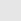 本题具有较大开放性和包容性：考生可以从三 句话中选取其中一句谈做人做事的启发，也可 以三者都谈，如果能说出三者之间的逻辑联系， 并言之有理，言之有据，就属于高阶思维了。强 调文风纯正，旗帜鲜明地反对语言晦涩、空洞无物的说理。
【参考立意】
①从选取一句的角度立意：做事要有大格局、大  胸怀、大视野；关注时代、心系家国、着眼未来； 做人做事要接地气，要有务实实干的精神；在广泛学习借鉴中提升，让自己更有力量。
②从选取两句的角度立意：既要有大胸怀、大 视野，又要接地气，有实干精神；既要有大胸 怀、大视野，又要广泛学习借鉴，让自己更有 力量；既要接地气，有实干精神，又要广泛学习借鉴。
③从三者结合的角度立意：既要有大胸怀、大视 野，又要接地气，并广泛学习借鉴，才能让自己更有力量。
胸怀大者，心怀人民，笔舞乾坤
张华老师
        《人民日报》副总编的话讲述了当下新闻写作的道理，对青年的成长确实有着无尽的启发。这三句话分别阐述了“大胸怀、大视野”“接地气，实干精神”和“广泛学习借鉴”的重要性，让吾侪青年也能明了今后前行的方向：胸怀大者，心怀人民，笔舞乾坤。
        副主编的话，“大胸怀、大视野”是前提，“接地气，实干精神”是核心，“广泛学习借鉴”是具体操作方法，三者不可或缺，不可偏废。
        “先天下之忧而忧，后天下之乐而乐。”天安门上看问题，努力做到胸怀“国之大者”。这句话深深地触动了我。作为一名当代青年，我们应该有广阔的视野和胸怀，不仅要关注自己的小我，更要关注国家的大我。我们要站在天安门的高度，看问题，思考问题，解决问题。我们要有大志、大智、大勇、大爱；我们要有大公无私的精神，有大无畏的勇气，有广大无疆的胸怀。当今世界局势波谲云诡，我们要有大有所为的决心，有大有所为的行动，有大有所为的成果。
“已识乾坤大，犹怜草木青”。田间地头找感觉，努力做到心里装着人民。这句话让我深感责任重大。作为一名青年，我们应该深入人民群众，了解人民的需求，关心人民的疾苦，解决人民的困难。我们要在田间地头找感觉，感受人民的喜怒哀乐，体验人民的酸甜苦辣。“人间烟火气，最抚凡人心”，我们要在心里装着人民，把人民的利益放在首位，把人民的幸福作为追求。我们要用实际行动，为人民服务，为人民奉献，为人民创造美好的生活。
        “笔落惊风雨，诗成泣鬼神。”鉴古学今求突破，努力做到笔端葆有乾坤。这句话让我深感学问无穷。作为一名青年，我们应该学习历史，借鉴古人的智慧，吸取古人的经验，避免古人的错误。我们要学习现在，了解现代社会，掌握现代科技，适应现代生活。我们要寻求突破，不断创新，不断进步，不断提高。既要熟读《唐诗三百首》，也要会用ChatGPT。我们要用笔端葆有乾坤，用文字记录历史，用文字传播知识，用文字启迪人心。
        我辈青年，躬逢盛世，必当要以天安门的高度看问题，以田间地头的感觉心里装着人民，以鉴古学今的精神笔端葆有乾坤。今后，更要以大我精神服务社会，以人民情怀关注民生，以创新思维推动发展。庶几，青春无悔，强国有望！
胸怀国之大者，心系民之安乐，笔舞史之春秋
温老师
        青年者，国之栋梁，民之希望。成长之路漫漫，需借鉴者众。新闻写作之道，犹如青年成长之道，需胸怀壮志，心系人民，笔墨春秋。
        青年要树立家国情怀，胸怀天下。“天安门上看问题”要求我们要有广阔的视野和  高远的目标，将个人命运与国家命运紧密联系在一起。周总理年少时目睹国势衰微、民族危亡，遂立下了“为中华之崛起而读书”的壮志。在那个战火纷飞的年代，无数青年心怀天下，抛头颅洒热血，为国家和民族的解放事业奉献出了自己的青春和生命。如今，虽然我们生活在和平年代，但家国情怀依然是我们青年应该具备的品质。
        青年要脚踏实地，关注民生。“田间地头找感觉”告诉我们要深入基层，了解人民的需求和疾苦，为人民服务。“纸上得来终觉浅，绝知此事要躬行”，青年不仅要有远大的理想，更要有踏实的作风。焦裕禄在兰考担任县委书记时，为了治理风沙，亲自带领群众种植泡桐树；黄文秀放弃了大城市的优越生活，毅然回到家乡，投身于脱贫攻坚事业，带领村民脱贫致富。他们都是将人民放在心上的好干部，用自己的实际行动诠释了共产党员的初心和使命。
青年要勇于创新，锐意进取。“鉴古学今求突破”提醒我们要善于学习历史经验，同时也要敢于创新，不断寻求突破。在当今时代，科技发展日新月异，社会变化迅速，青年要跟上时代的步伐，就必须不断学习和创新。我们要发扬老一辈革命家的优良传统，同时也要敢于尝试新的方法和理念，为国家和民族的发展贡献自己的力量。
        “一代人有一代人的使命”，在实现中华民族伟大复兴的征程中，青年始终是时代的先锋，肩负着历史赋予的重任和使命。我们要以家国情怀为引领，脚踏实地，关注民生，勇于创新，与时代同频共振，为实现中华民族的伟大复兴而努力奋斗。